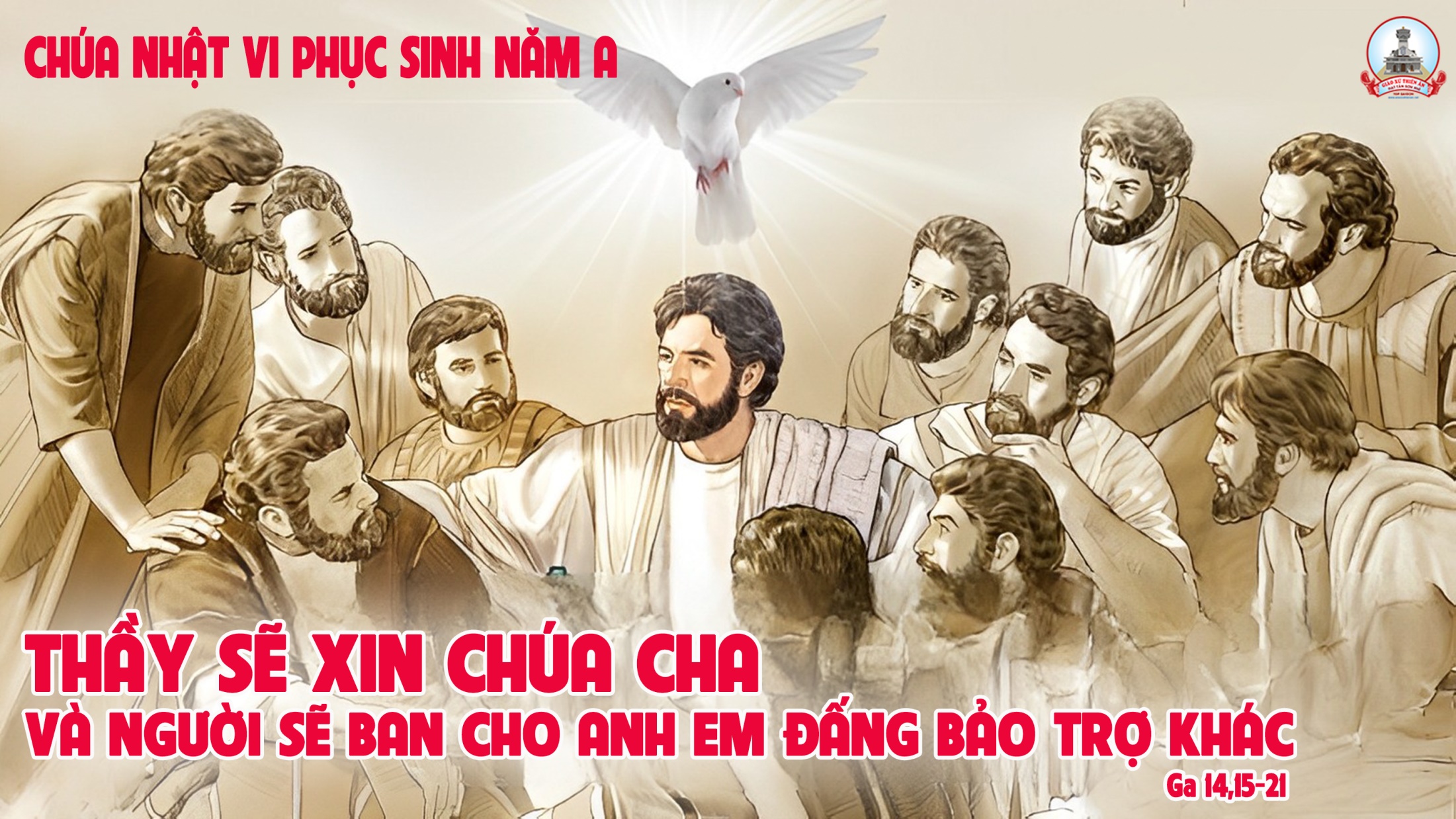 Ca nhập lễ 
Như muôn đóa hồng
Trầm Hương
Tk1: Như muôn đóa Hồng dâng về Thánh Mẫu Mân Côi. Tiếng hát bay cao, tiếng kinh cầu theo với niềm tin.
***: Như muôn đóa Hồng tươi nở trong nắng mới. Con dâng ước nguyện mãi nép thân dưới bóng Mẹ hiền.
Đk:  Ma - ri - a Mân Côi Mẹ yêu dấu của con ơi! Con nói sao cho vừa trước muôn hồng ân chan chứa.
***: Bao nhiêu năm trôi đi dù lướt sóng nhiều hiểm nguy. Nhưng vẫn thắm tươi Bông Hồng cuộc đời con lớn lên trong Mẹ.
Tk2: Bao la khắp trời bông Hồng cất cánh tung bay. Có chi gian nguy, có tay Mẹ nâng đỡ từng giây.
***: Bao la khắp trời bông Hồng bay theo gió. Ma-ri-a danh Mẹ mãi thắm tươi không chút phai mờ.
Đk:  Ma - ri - a Mân Côi Mẹ yêu dấu của con ơi! Con nói sao cho vừa trước muôn hồng ân chan chứa.
***: Bao nhiêu năm trôi đi dù lướt sóng nhiều hiểm nguy. Nhưng vẫn thắm tươi Bông Hồng cuộc đời con lớn lên trong Mẹ.
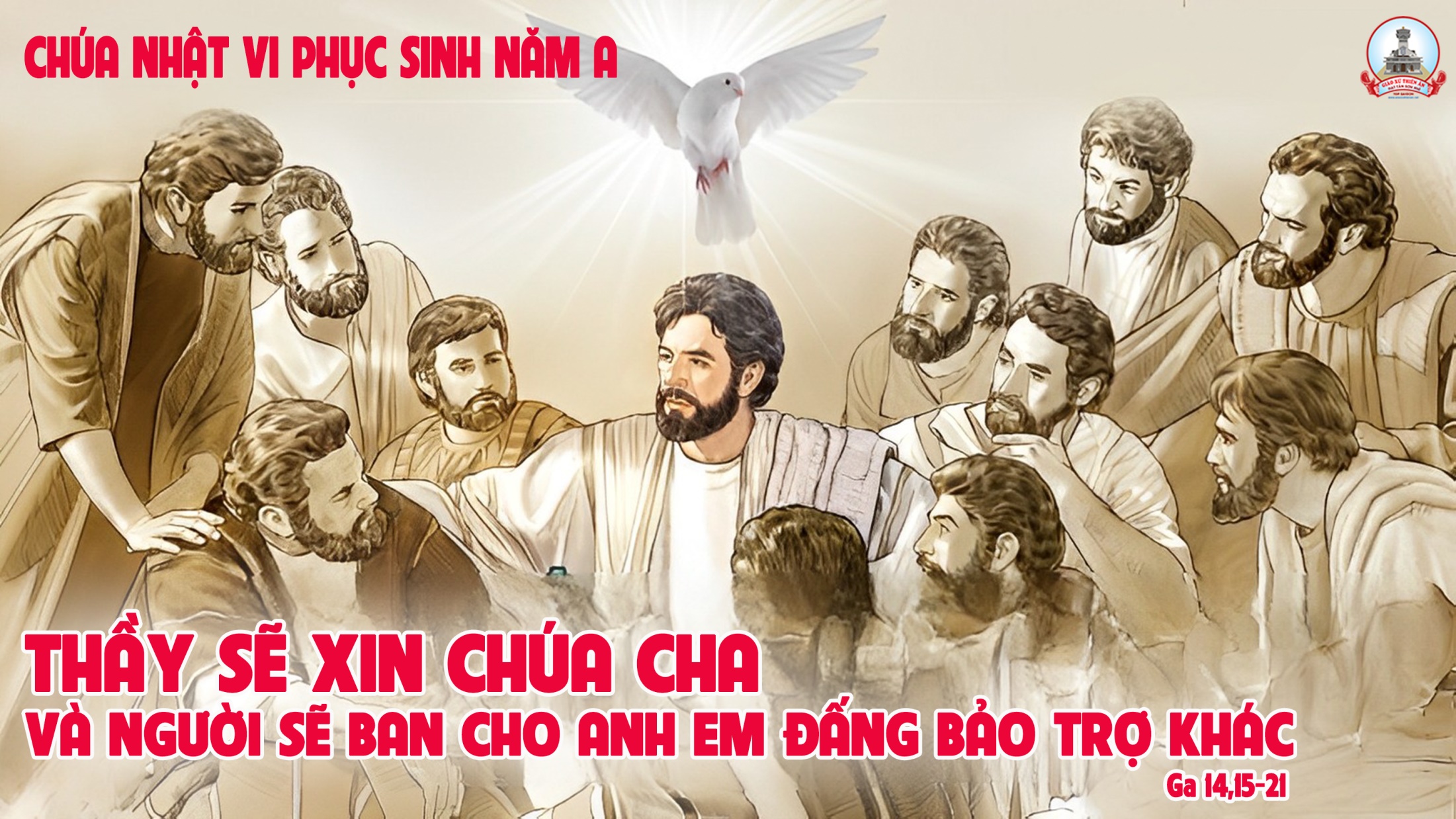 KINH VINH DANH
Chủ tế: Vinh danh Thiên Chúa trên các tầng trời.A+B: Và bình an dưới thế cho người thiện tâm.
A: Chúng con ca ngợi Chúa.
B: Chúng con chúc tụng Chúa. A: Chúng con thờ lạy Chúa. 
B: Chúng con tôn vinh Chúa.
A: Chúng con cảm tạ Chúa vì vinh quang cao cả Chúa.
B: Lạy Chúa là Thiên Chúa, là Vua trên trời, là Chúa Cha toàn năng.
A: Lạy con một Thiên Chúa,            Chúa Giêsu Kitô.
B: Lạy Chúa là Thiên Chúa, là Chiên Thiên Chúa là Con Đức Chúa Cha.
A: Chúa xóa tội trần gian, xin thương xót chúng con.
B: Chúa xóa tội trần gian, xin nhậm lời chúng con cầu khẩn.
A: Chúa ngự bên hữu Đức Chúa Cha, xin thương xót chúng con.
B: Vì lạy Chúa Giêsu Kitô, chỉ có Chúa là Đấng Thánh.
Chỉ có Chúa là Chúa, chỉ có Chúa là đấng tối cao.
A+B: Cùng Đức Chúa Thánh Thần trong vinh quang Đức Chúa Cha. 
Amen.
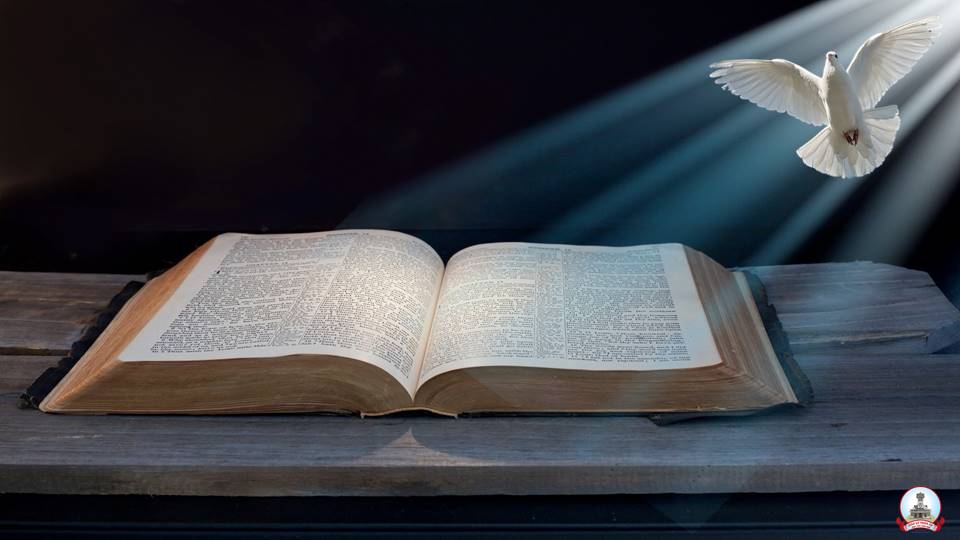 Bài đọc 1
Bài trích sách Công vụ Tông Đồ
Các Tông Đồ đặt tay trên họ,
Và họ nhận được Thánh Thần
Thánh Vịnh 65
Chúa Nhật VI Phục Sinh Năm A
Bùi Ninh
04 câu
Đk: Toàn địa cầu hỡi hãy tung hô Chúa Trời. Và hãy ca ngợi vinh quang Danh Thánh Người.
Tk1: Toàn trái đất hãy hoan hô mừng Chúa Trời, và ngợi ca ngợi ca mừng chúc Thánh Danh.
***: Hãy đồng thanh thưa cùng Thiên Chúa nhân lành: Sự nghiệp Chúa tác thành đáng kính sợ thay.
Đk: Toàn địa cầu hỡi hãy tung hô Chúa Trời. Và hãy ca ngợi vinh quang Danh Thánh Người.
Tk2: Toàn trái đất hãy mau nghiêng mình kính thờ, và đàn ca đàn ca mừng kính Thánh Danh. Tới mà xem công trình tay Chúa tác thành. Hành động Chúa kính sợ đối với phàm nhân.
Đk: Toàn địa cầu hỡi hãy tung hô Chúa Trời. Và hãy ca ngợi vinh quang Danh Thánh Người.
Tk3: Đại dương sâu Chúa san nên nền đất cạn, và dìu dân lội sông rộng lớn ráo chân. Ngắm kỳ công ta đồng thanh chúc khen Ngài. Quyền hành Chúa thống trị mãi mãi hậu lai.
Đk: Toàn địa cầu hỡi hãy tung hô Chúa Trời. Và hãy ca ngợi vinh quang Danh Thánh Người.
Tk4: Từ muôn nơi hỡi ai tôn sợ Chúa Trời, về mà nghe kỳ công Ngài đã giúp tôi. Chúa chẳng chê muôn lời tôi khấn xin Ngài. Và Ngài mãi sẽ chẳng dứt nghĩa tình đâu.
Đk: Toàn địa cầu hỡi hãy tung hô Chúa Trời. Và hãy ca ngợi vinh quang Danh Thánh Người.
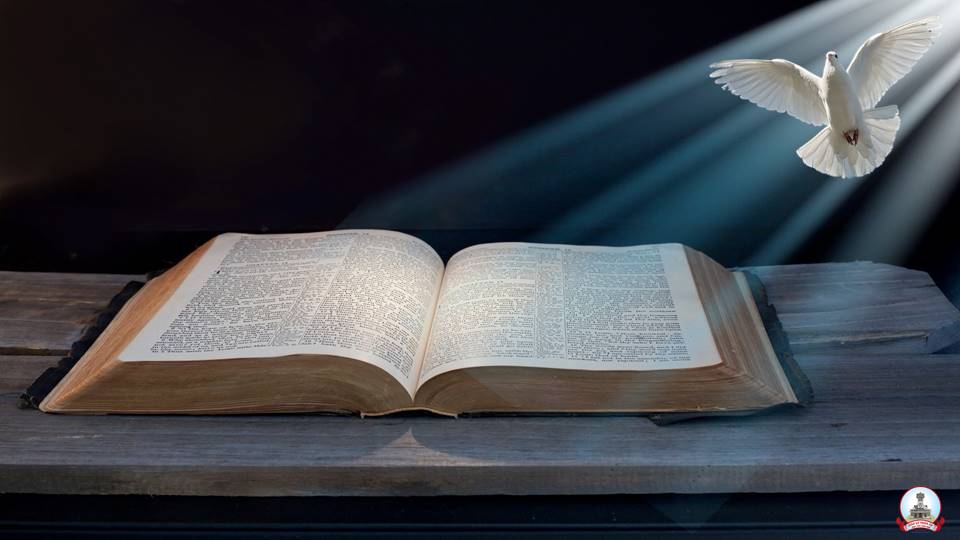 Bài đọc 2
Bài trích thư thứ nhất của thánh Phêrô Tông Đồ
Thân xác Đức Kitô đã bị giết chết,
Nhưng nhờ Thần Khí, Người đã được phục sinh
Alleluia-alleluia: Nếu ai yêu mến Thầy thì sẽ giữ lời Thầy. Và Cha Thầy sẽ yêu mến người ấy, và chúng ta sẽ đến và ở trong người ấy. Alleluia.
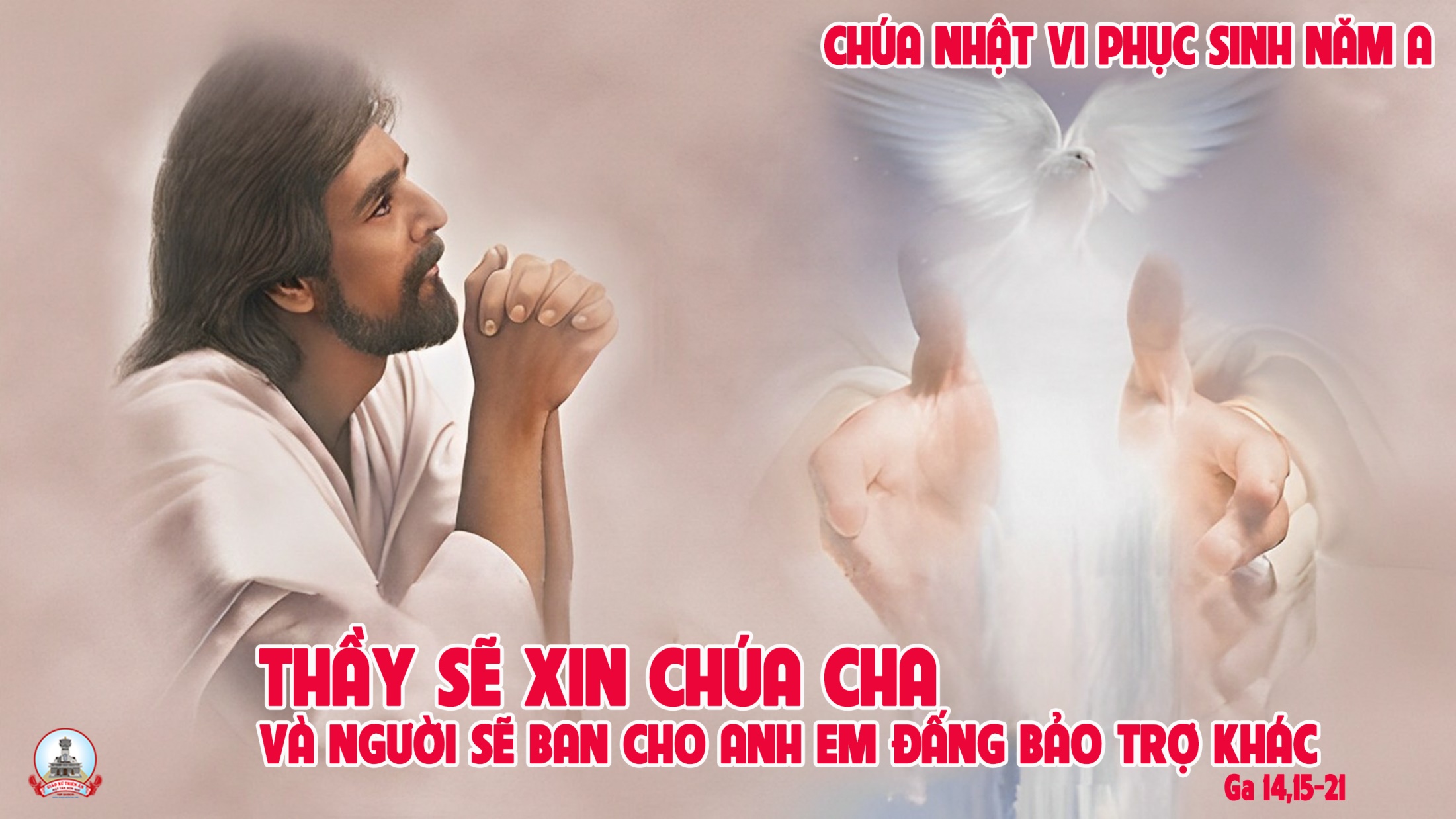 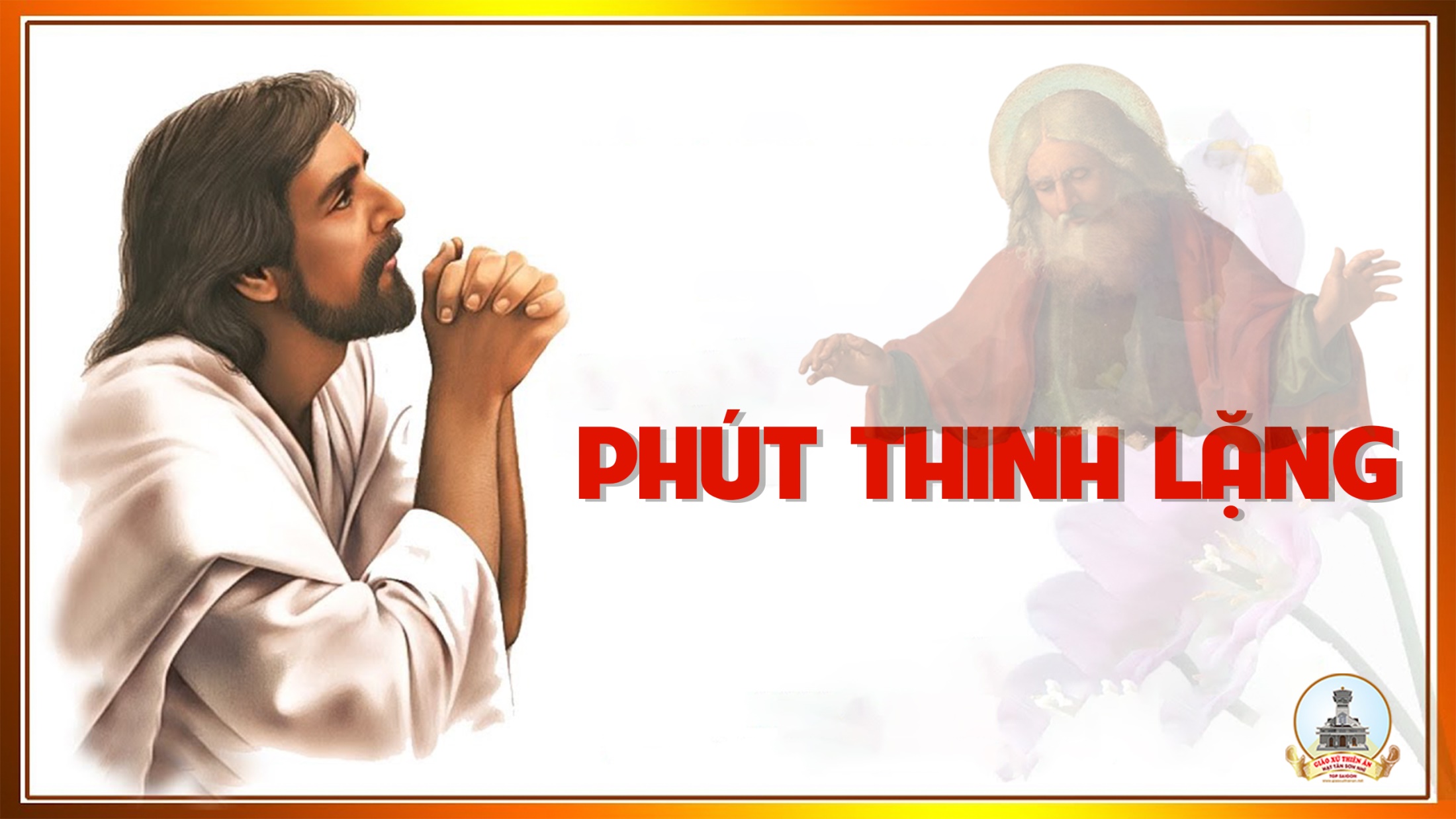 KINH TIN KÍNH
Tôi tin kính một Thiên Chúa là Cha toàn năng, Đấng tạo thành trời đất, muôn vật hữu hình và vô hình.
Tôi tin kính một Chúa Giêsu Kitô, Con Một Thiên Chúa, Sinh bởi Đức Chúa Cha từ trước muôn đời.
Người là Thiên Chúa bởi Thiên Chúa, Ánh Sáng bởi Ánh Sáng, Thiên Chúa thật bởi Thiên Chúa thật,
được sinh ra mà không phải được tạo thành, đồng bản thể với Đức Chúa Cha: nhờ Người mà muôn vật được tạo thành.
Vì loài người chúng ta và để cứu độ chúng ta, Người đã từ trời xuống thế.
Bởi phép Đức Chúa Thánh Thần, Người đã nhập thể trong lòng Trinh Nữ Maria, và đã làm người.
Người chịu đóng đinh vào thập giá vì chúng ta, thời quan Phongxiô Philatô; Người chịu khổ hình và mai táng, ngày thứ ba Người sống lại như lời Thánh Kinh.
Người lên trời, ngự bên hữu Đức Chúa Cha, và Người sẽ lại đến trong vinh quang để phán xét kẻ sống và kẻ chết, Nước Người sẽ không bao giờ cùng.
Tôi tin kính Đức Chúa Thánh Thần là Thiên Chúa và là Đấng ban sự sống, Người bởi Đức Chúa Cha và Đức Chúa Con mà ra,
Người được phụng thờ và tôn vinh cùng với Đức Chúa Cha và Đức Chúa Con: Người đã dùng các tiên tri mà phán dạy.
Tôi tin Hội Thánh duy nhất thánh thiện công giáo và tông truyền.
Tôi tuyên xưng có một Phép Rửa để tha tội. Tôi trông đợi kẻ chết sống lại và sự sống đời sau. Amen.
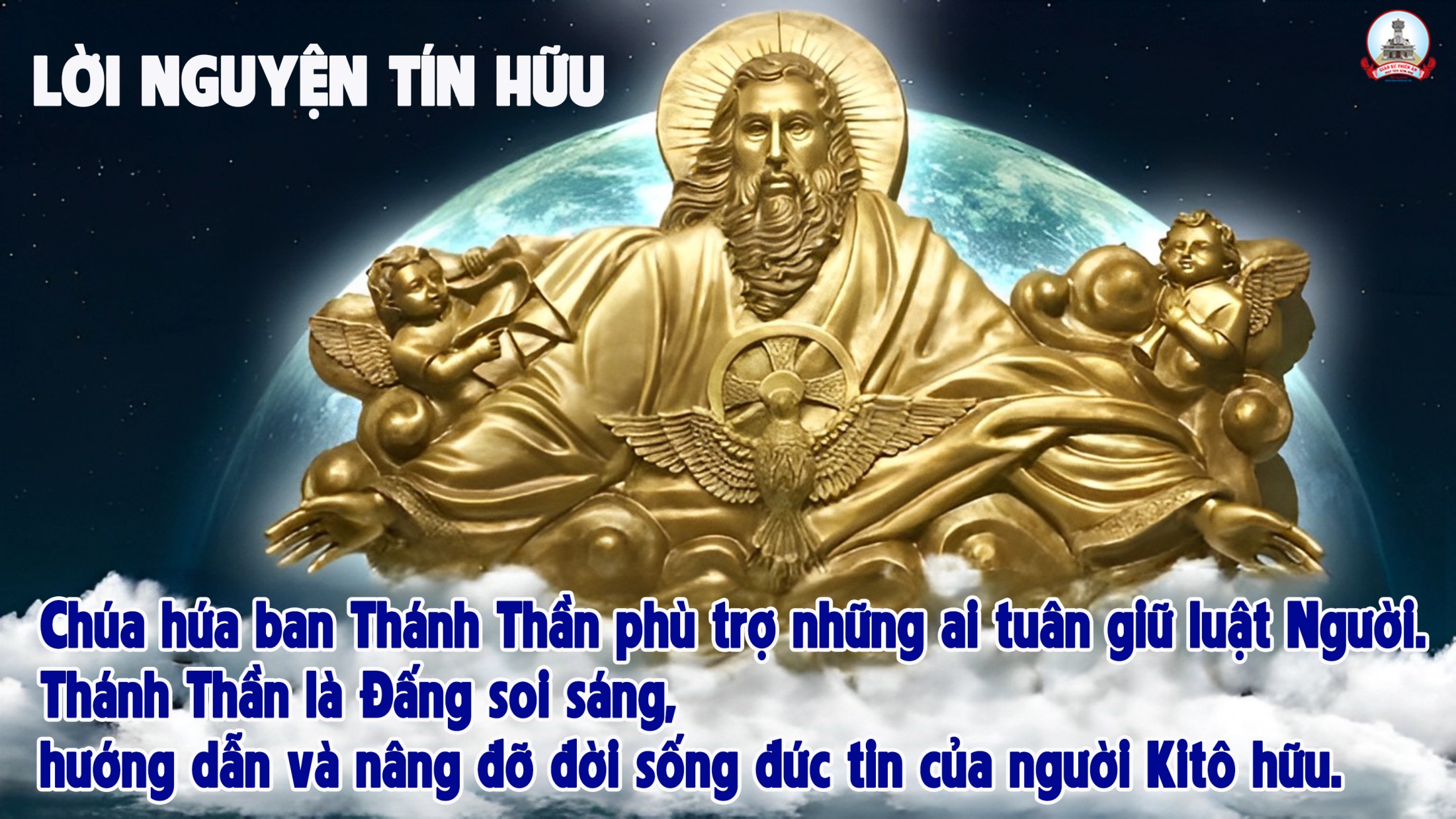 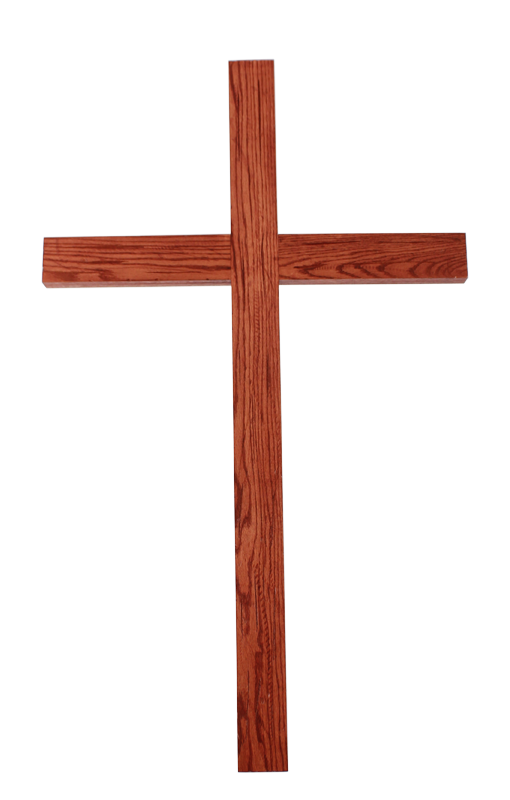 Ca Dâng Lễ
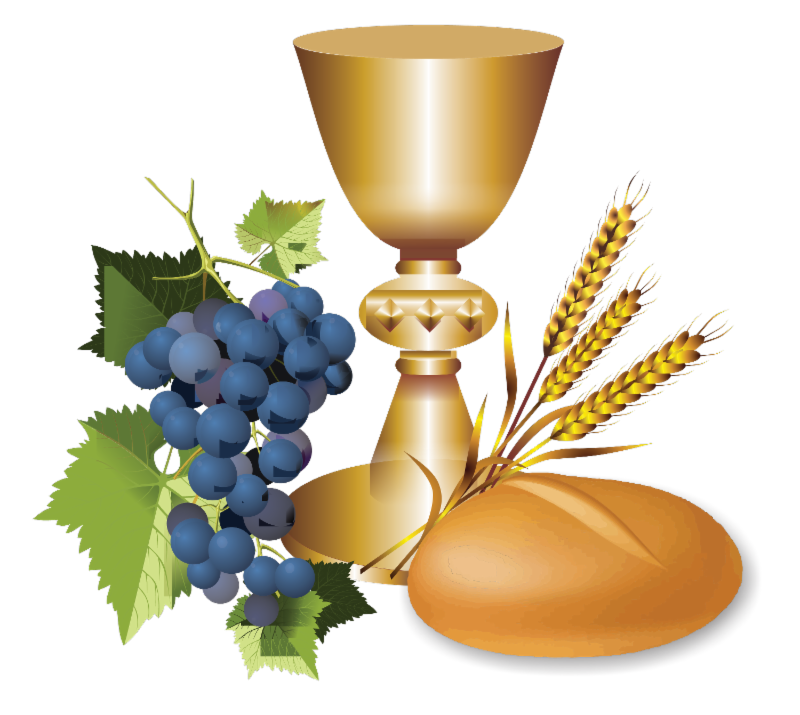 Ca Dâng Lễ 
Kinh dâng
Lm. Nguyễn Duy
Tk1: Con dâng về Thiên Chúa đây hy lễ của một chiều xưa, ôi Con Chúa hiến mình vì yêu, đền tội cho nhân thế trăm chiều.
Đk: Xin Cha thương nhận lễ vật này. Xin Cha ban hồng ân dư đầy. Lòng con vui sướng từ đây.
***: Con hăng say đi về muôn phương, trao đôi tay cho người mến thương, đem tin yêu cho đời ngát hương.
Tk2: Đây ly rượu tấm bánh con dâng Chúa với giọt mồ hôi, bao công khó với dòng lệ rơi cùng niềm vui giây phút bên Ngài.
Đk: Xin Cha thương nhận lễ vật này. Xin Cha ban hồng ân dư đầy. Lòng con vui sướng từ đây.
***: Con hăng say đi về muôn phương, trao đôi tay cho người mến thương, đem tin yêu cho đời ngát hương.
Tk3: Ôi bao niềm yêu mến con con mơ ước tiến Ngài ngày đêm. Môi ca hát những lời tình thương, nguyện là hương thơm ngát thiên đường.
Đk: Xin Cha thương nhận lễ vật này. Xin Cha ban hồng ân dư đầy. Lòng con vui sướng từ đây.
***: Con hăng say đi về muôn phương, trao đôi tay cho người mến thương, đem tin yêu cho đời ngát hương.
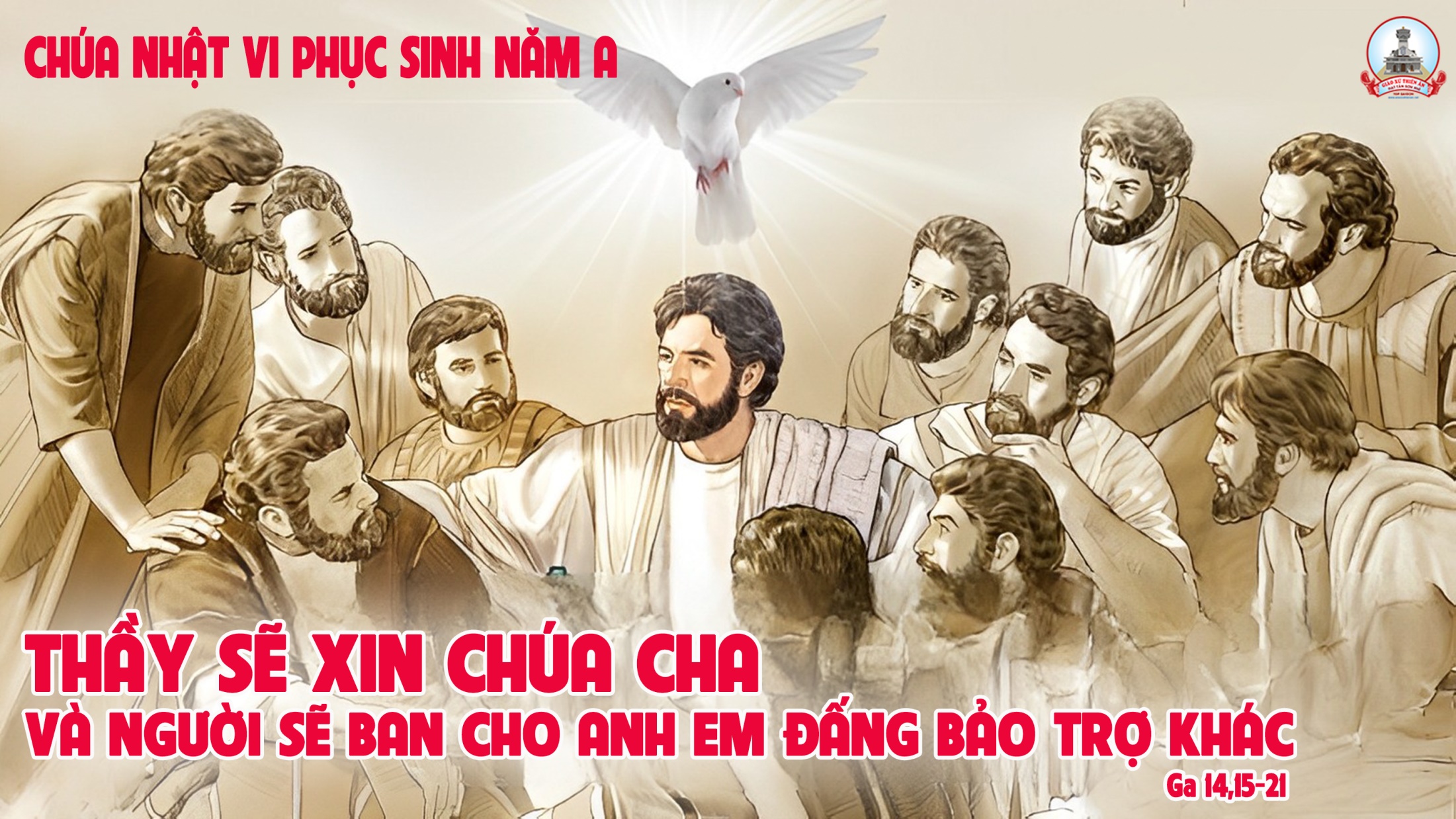 Ca Nguyện Hiệp Lễ 
Ân tình tuyệt vời
Lm. Nguyễn Hũng Cường
Tk1:  Ai yêu mến Thầy thì giữ lời Thầy và tuân giữ giới răn của Chúa. Thầy sẽ xin Cha Thầy ban Đấng Bảo Trợ để Ngài luôn ở bên các con.
***:  Thần chân lý, sáng soi tâm hồn Ngài hướng dẫn bước đi trên đường phù giúp con vượt qua hiểm nguy.
Đk: Hãy dâng về Chúa trái tim thiết tha chân thành. Hát vang tình khúc muôn đời tạ ơn Thiên Chúa.
***: Chúa yêu trần thế hiến thân cứu muôn muôn người. Lấy chi đền đáp ân tình tuyệt vời bao la.
Tk2: Ai yêu mến Thầy thì ở trong Thầy và Thầy sẽ ở trong người đó. Và chính Cha của Thầy sẽ đến cư ngụ để yêu thương ủi an đỡ nâng.
***: Ai yêu mến giới răn của Ngài hãy tuân giữ gẫm suy đêm ngày luật pháp Ngài đèn soi chính tâm.
Đk: Hãy dâng về Chúa trái tim thiết tha chân thành. Hát vang tình khúc muôn đời tạ ơn Thiên Chúa.
***: Chúa yêu trần thế hiến thân cứu muôn muôn người. Lấy chi đền đáp ân tình tuyệt vời bao la.
Tk3: Con xin suốt đời cùng bước theo Ngài vào thế giới rắc gieo tình mến. Dù khó khăn tứ bề vẫn quyết giữ trọn lời đoan hứa niềm vui hiến dâng.
***: Nguyện xin Chúa xuống muôn ơn lành để được sống mãi trong tay Ngài lòng sướng vui thỏa bao ước mơ.
Đk: Hãy dâng về Chúa trái tim thiết tha chân thành. Hát vang tình khúc muôn đời tạ ơn Thiên Chúa.
***: Chúa yêu trần thế hiến thân cứu muôn muôn người. Lấy chi đền đáp ân tình tuyệt vời bao la.
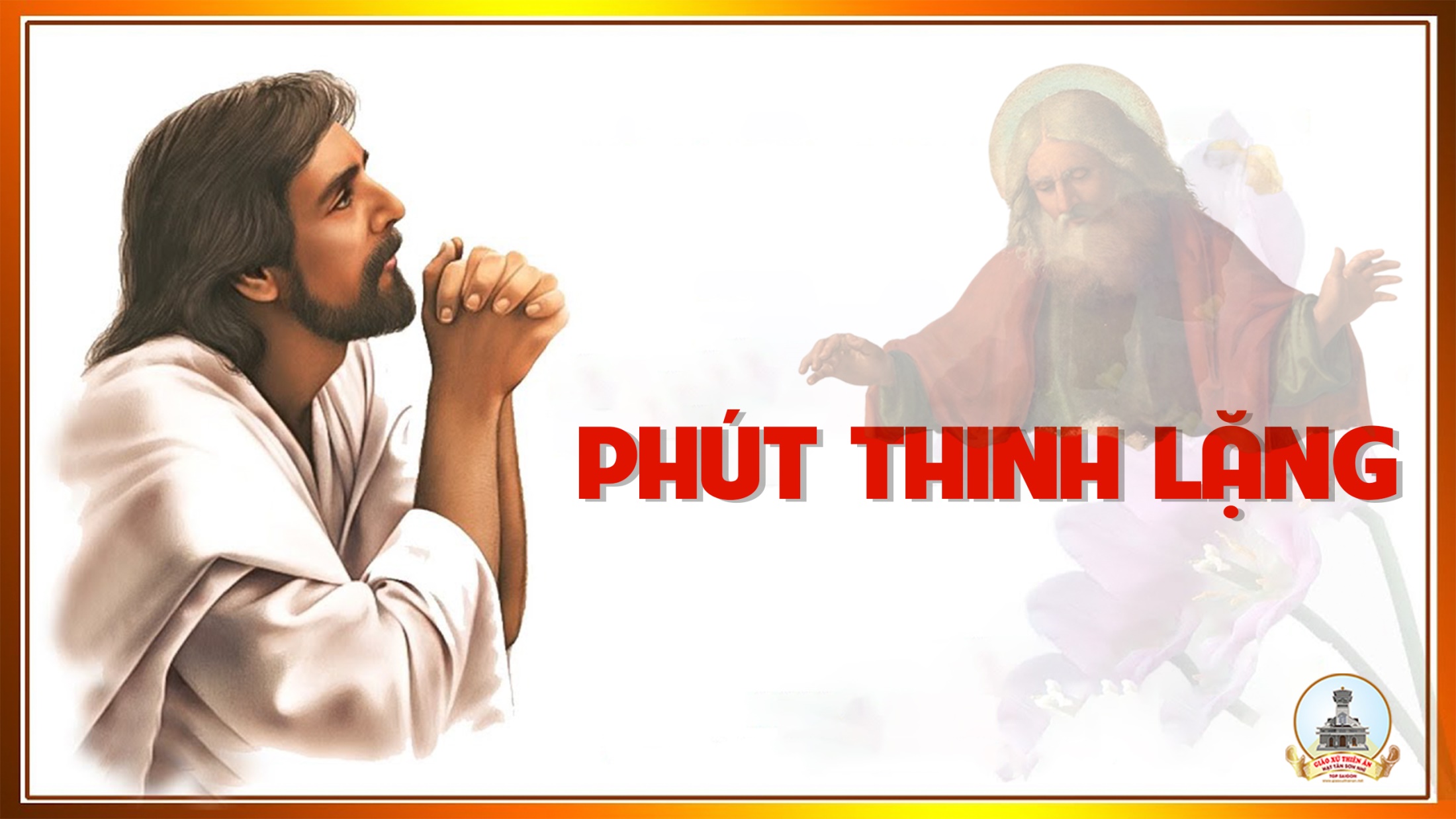 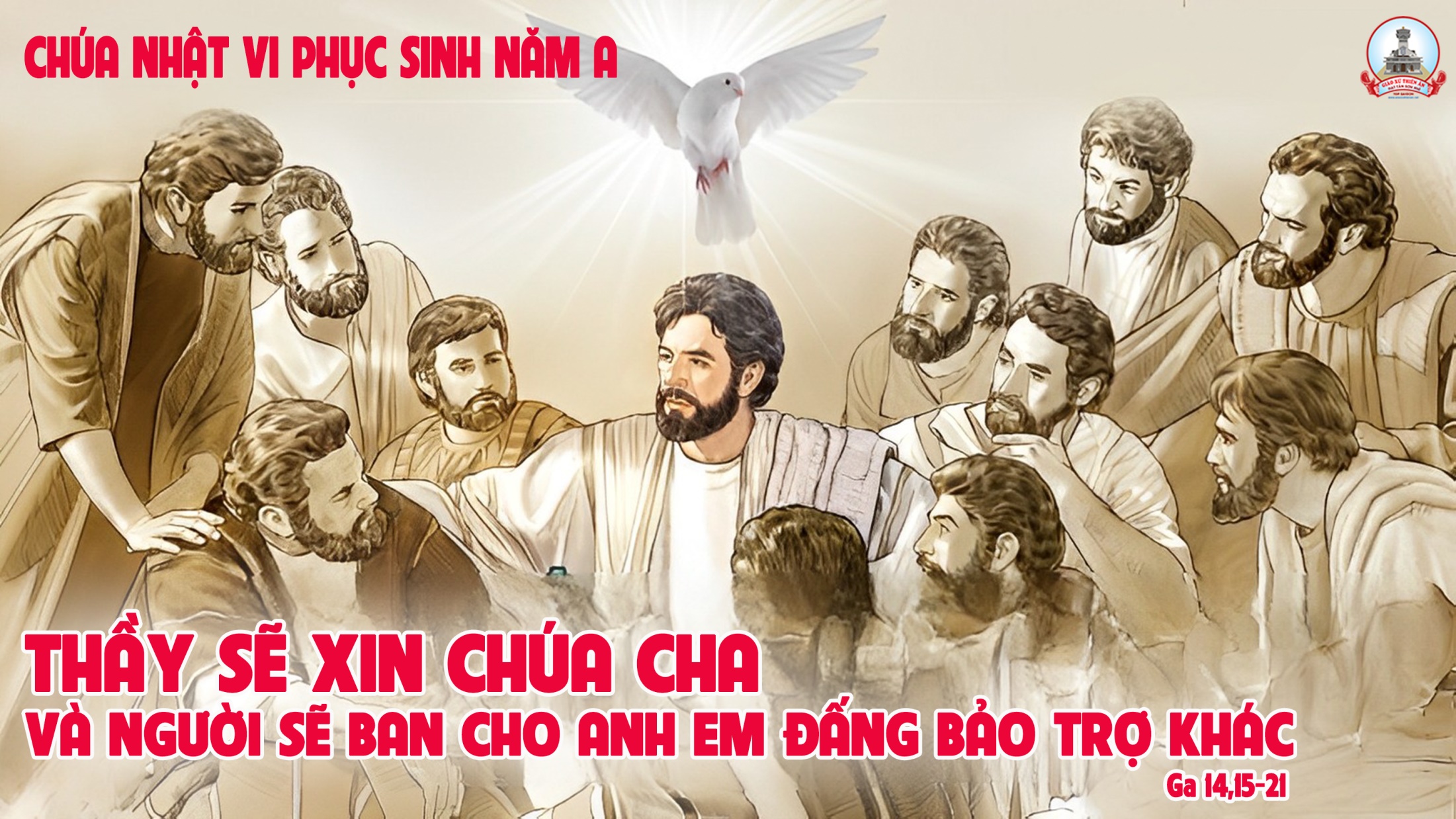 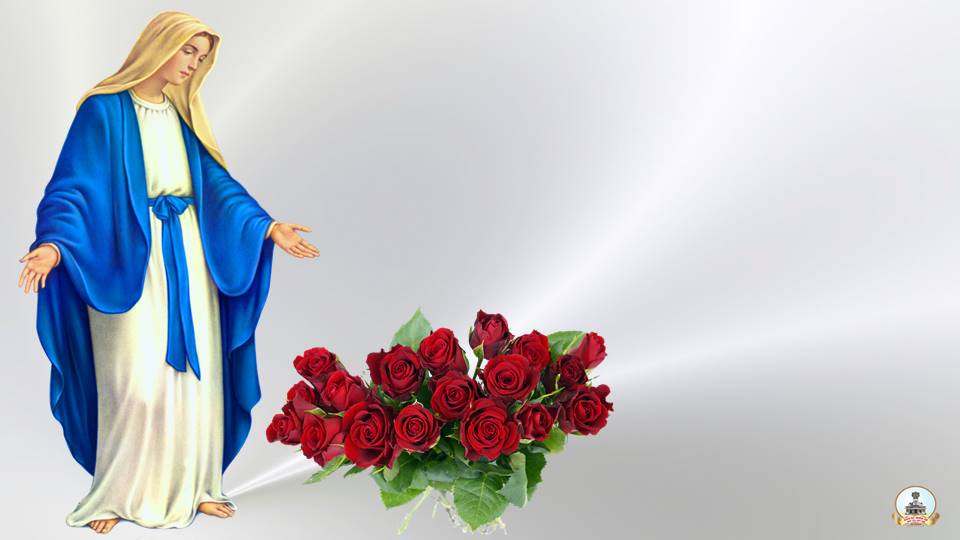 Ca kết lễ
Đức Mẹ Fatima
Đăng Khoa
Tk1: Lạy Mẹ Maria Mẹ hiền dấu yêu của con. Ôi Mẹ thật diễm phúc, có Chúa ở cùng Mẹ luôn.
***: Nay lòng con hát lên danh Mẹ Maria. Xin Mẹ cầu giúp và mãi mãi che chở con.
Đk: Mẹ Fatima Mẹ hiền của mọi thế nhân. Đoàn con xin đến dâng Mẹ một niềm mến yêu.
***: Mẹ thương nhắn nhủ: Hãy ăn năn cải thiện đời sống, tôn sùng trái tim mẹ và năng lần hạt mân côi.
Tk2: Lạy Mẹ Maria phận người lắm phen hèn yếu. Giữa biển đời bát ngát song gió gian khổ chẳng thiếu.
***: Nay đoàn con ngước lên xin Mẹ nâng đỡ hộ phù soi đường chỉ lối, cập bến nước trời hiển vinh.
Đk: Mẹ Fatima Mẹ hiền của mọi thế nhân. Đoàn con xin đến dâng Mẹ một niềm mến yêu.
***: Mẹ thương nhắn nhủ: Hãy ăn năn cải thiện đời sống, tôn sùng trái tim mẹ và năng lần hạt mân côi.
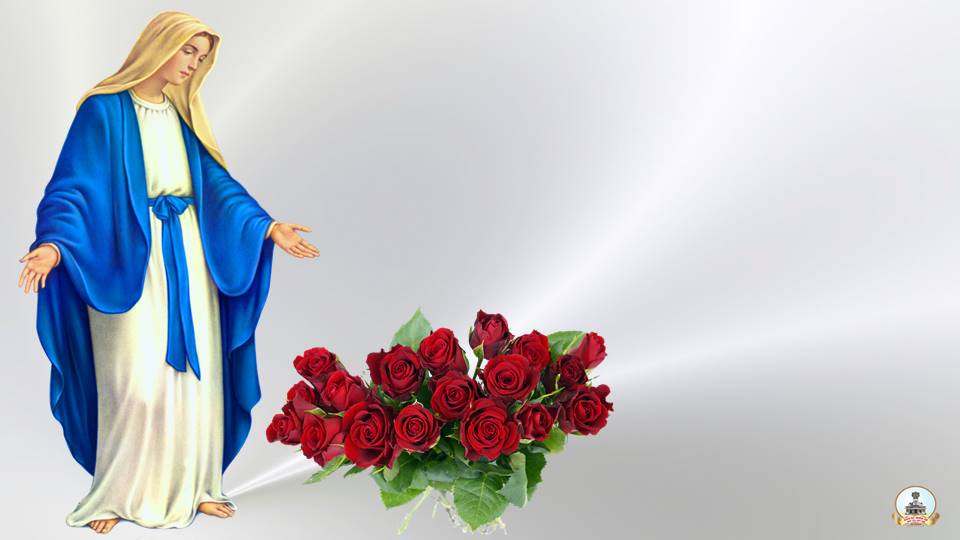